МУНИЦИПАЛЬНОЕ КАЗЁННОЕ ДОШКОЛЬНОЕ ОБРАЗОВАТЕЛЬНОЕ УЧРЕЖДЕНИЕ – ДЕТСКИЙ САД № 6 г. ТАТАРСКА
Проект «Ловкие пальчики»
(средняя группа)
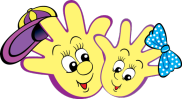 Автор: Санькова Галина Андреевна
Воспитатель высшей квалификационной категории
2018г.
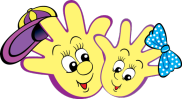 Проект «Ловкие пальчики»
«Истоки способностей и дарований
детей – на кончиках их пальцев.
Чем больше уверенности в движениях
детской руки, тем тоньше взаимодействие руки
с орудием труда, сложнее движения,
ярче творческая стихия детского разума.
А чем больше мастерства в детской руке, тем ребенок умнее…»
 
В.А. Сухомлинский
Проект«Ловкие пальчики»
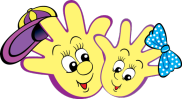 Актуальность.
   Уже давно ни для кого не секрет, что развитие мелкой моторики (гибкости и точности движений пальцев рук) и тактильной чувствительности - мощный стимул развития у детей восприятия, внимания, памяти, мышления и речи. Дети, у которых лучше развиты мелкие движения рук, имеют более развитый мозг, особенно те его отделы, которые отвечают за речь. Пальцы рук наделены большим количеством рецепторов, посылающих импульсы в центральную нервную систему человека.
   Поэтому очень важно уже с самого раннего возраста развивать у ребёнка мелкую моторику. Но просто делать упражнения ребёнку будет скучно – надо обратить их в интересные и полезные игры.
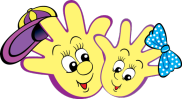 Проблема
Дети очень любят играть. Но не все игры могут быть доступными и лёгкими. Когда в игру включаются пальчики, многие дети не могут выполнить элементарные движения. Отсюда и возникли вопросы:
- Почему не попасть в дырочку у ботинка?
- Почему у Вас получается «пришить» монетку к кошельку, а у меня нет?
- Как заплести косу у солнышка?
- Как завязать бантик?
Что же делать? Как развить у детей навыки ручной умелости?
Давайте играть с детьми в игры, которые помогут развить мелкую
моторику, в игры, которые помогут стать детским пальчикам ловкими и умелыми.
Проект«Ловкие пальчики»
Цель: Создание условий для развития мелкой моторики и координации движений пальцев рук, через использование разнообразных игр, методов и приёмов.
Задачи:
Формировать и тренировать координацию пальцев и кистей рук;
Формировать умения воплощать свои идеи в художественный образ;
Развивать мелкую моторику пальцев рук у детей посредством дидактических, пальчиковых игр, игровых упражнений;
Развивать зрительное и слуховое восприятие, память;
Расширять словарный запас, формировать грамматический строй речи;
Воспитывать в детях аккуратность, добросовестное отношение к работе, уважительное отношение к своему и чужому труду; 
Совершенствовать предметно-развивающую среду группы для развития мелкой моторики;
Просвещать родителей о необходимости развития мелкой моторики у детей; 
Научить родителей создавать  условия для развития мелкой моторик рук у дошкольников в домашней обстановке.
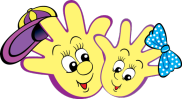 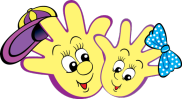 Проект«Ловкие пальчики»
Классификация проекта по предметно-содержательной области: интегрированныйпо характеру доминирующей детской деятельности: познавательно- творческийпо количеству участников : групповойпо длительности  реализации краткосрочныйпо характеру координирования проекта:непосредственный
Этапы проекта
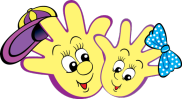 Мотивационный
Проблемно - деятельностный
Творческий
Мотивационный этап
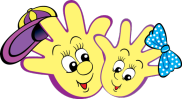 Подбор и изучение методической литературы по данной теме.
Составление перспективного плана.
Создание необходимых условий для реализации проекта. 
Обсуждение цели, задач с родителями на родительском собрании.
Подбор консультативного и информационного материала для родителей.
Привлечение родителей к педагогическому сотрудничеству.
Выставка работ по аппликации в нетрадиционной технике
   Изготовление оборудования для развития мелкой моторики рук детей
Консультации:
«Что такое мелкая моторика?»
«Зачем нужно развивать мелкую моторики рук?»
«Игры и упражнения для развития мелкой моторики  рук в домашних условиях»
Участие во Всероссийском фестивале «Зимние вечера»
Вовлечение родителей в образовательный процесс
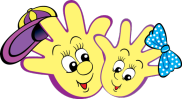 Родительское собрание 
«Развитие мелкой моторики рук дошкольников»
Игры своими руками
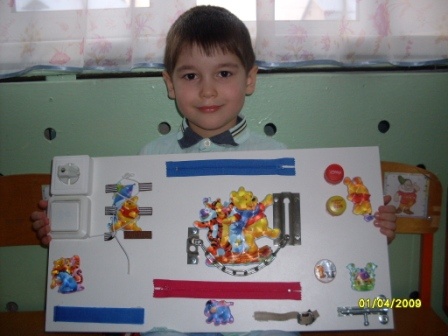 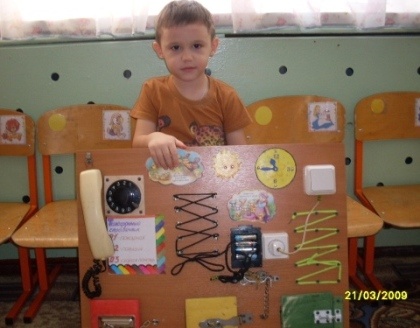 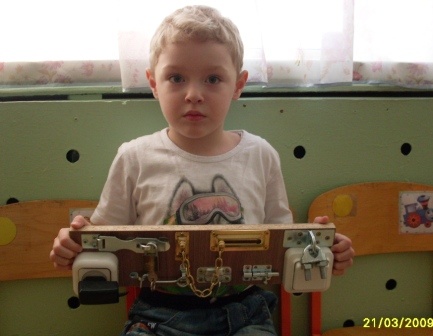 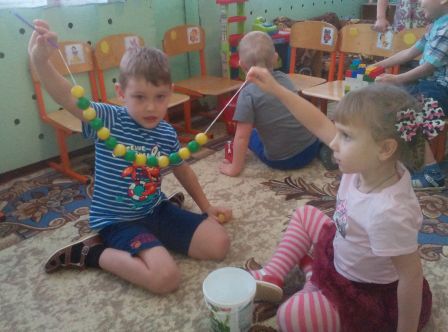 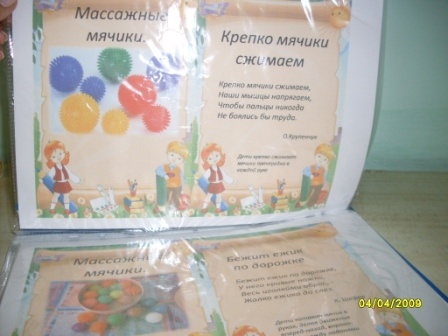 Консультации для родителей
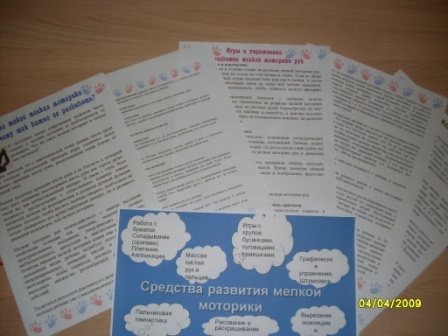 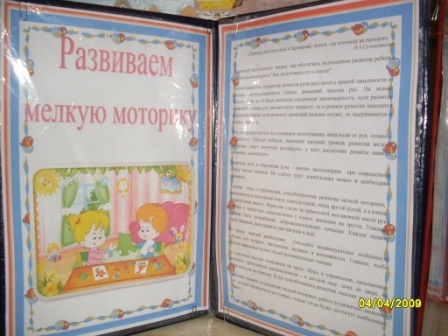 Выставка работ
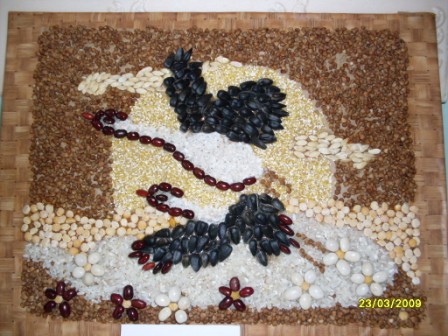 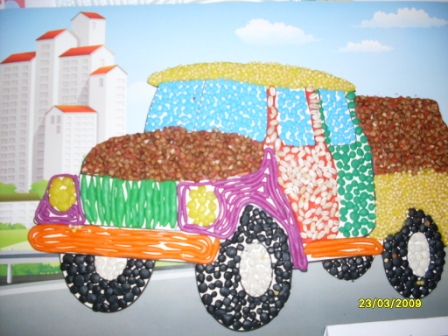 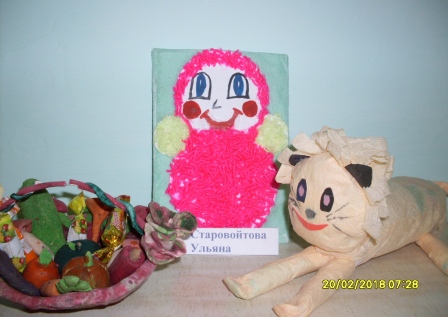 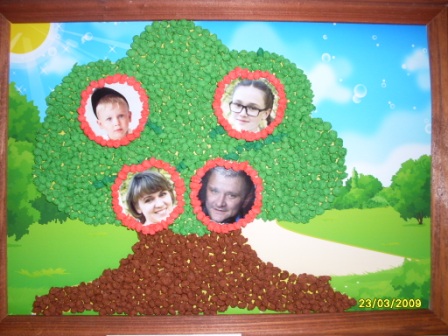 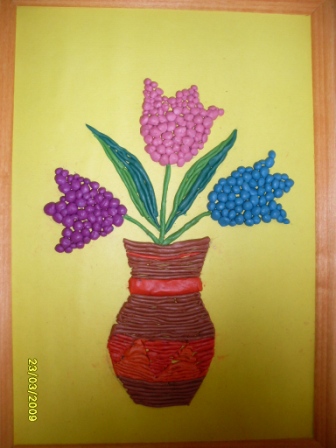 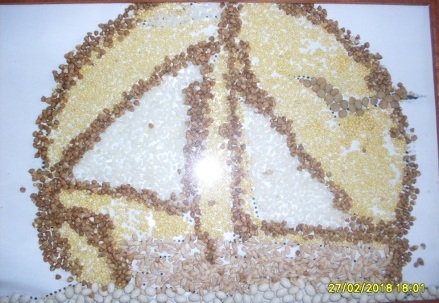 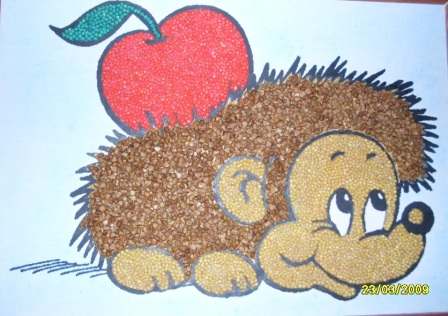 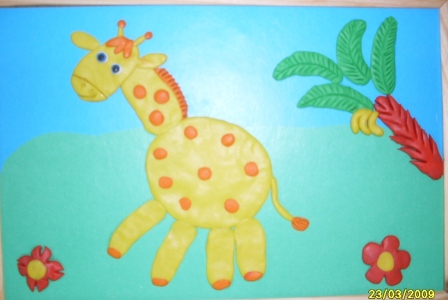 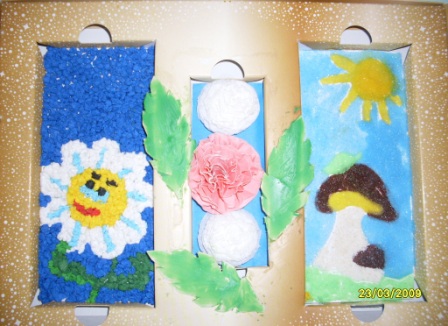 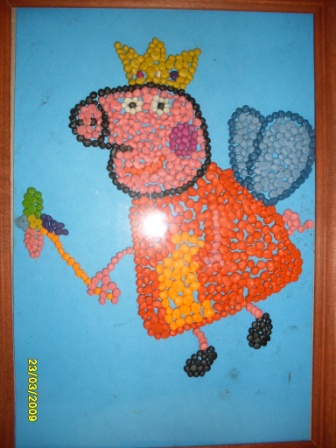 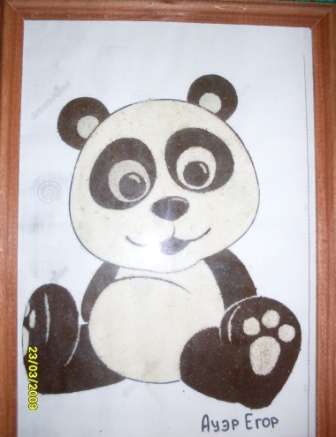 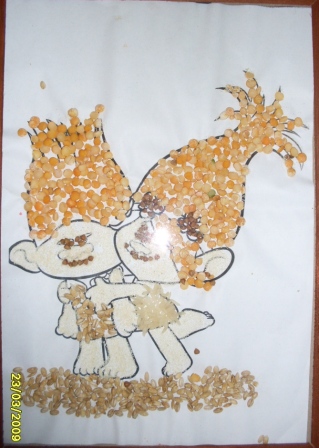 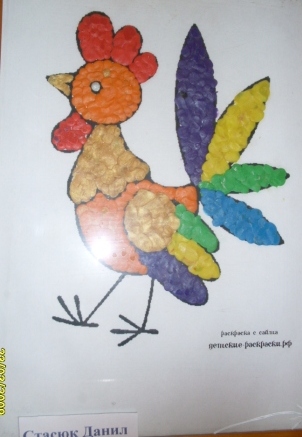 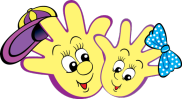 Создание условий для самостоятельной деятельности детей
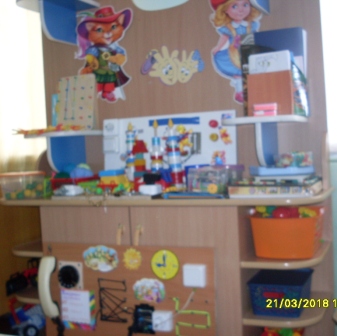 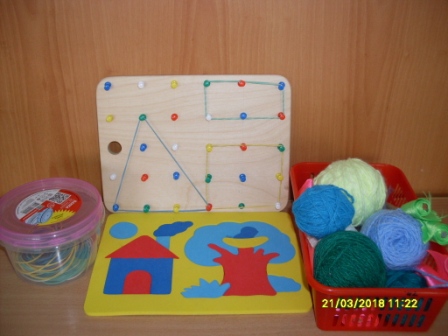 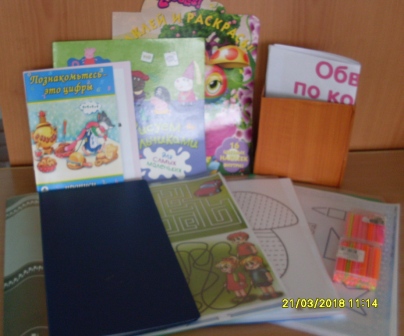 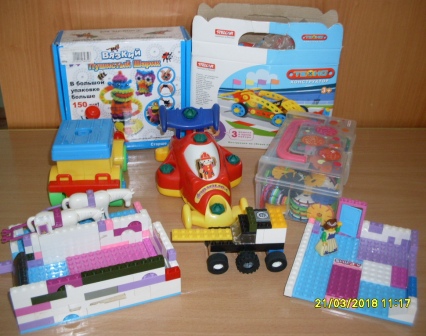 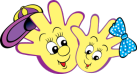 Проект«Ловкие пальчики»
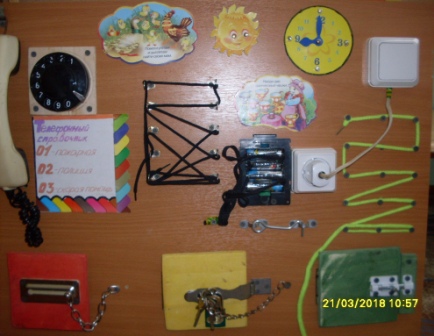 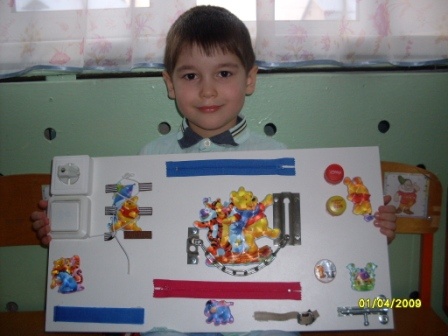 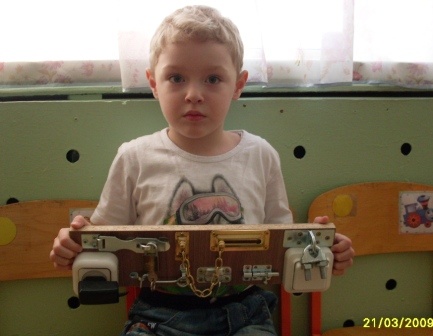 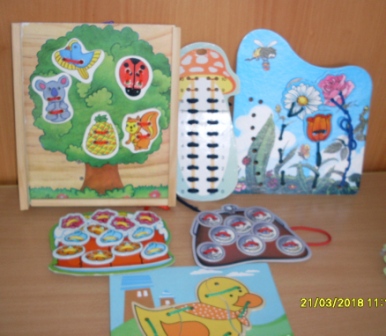 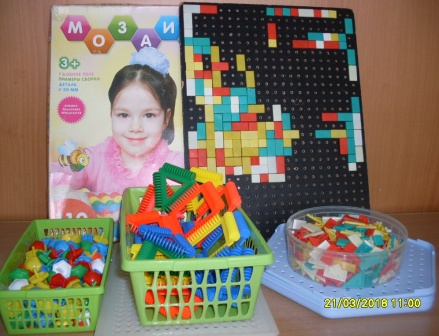 Проблемно – деятельностный этап
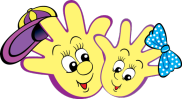 Внедрение в образовательный процесс эффективных методов и приемов, которые  способствуют развитию мелкой моторики рук у детей

Вариативность использования интегрированного метода обучения:
полная интеграция
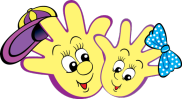 Познавательное развитие
Д/И: «Составь предмет» (разрезные картинки), «Чудесный мешочек», «Узнай из чего сделан этот предмет», «Пазлы», «Весёлая геометрика» (Игры с резинками)
Игры с палочками «Собери картинку»
Игры – шнуровки
Работа с трафаретами
Мозаика
Игры с конструктором
Обведи по контуру
Пройди лабиринт
Оригами
Игры с бизибордом
Отдели фасоль от гороха
Игры с прищепками
Экспериментальная деятельность: Познание свойств предметов быта, природного материала (фасоль, крупа, мука, прищепки, пластиковые крышки, бумага)
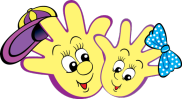 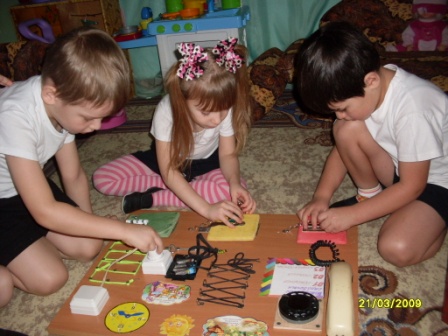 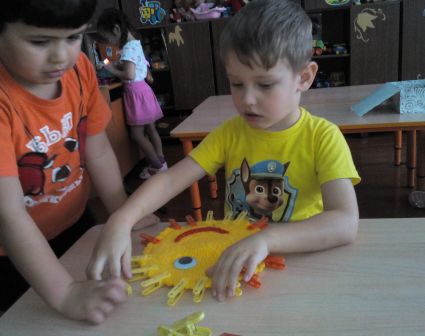 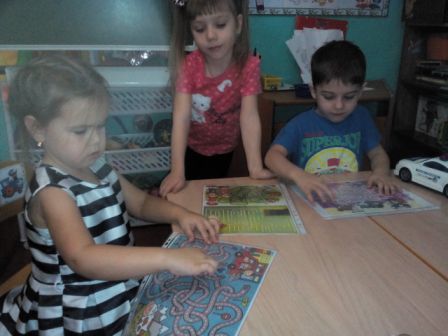 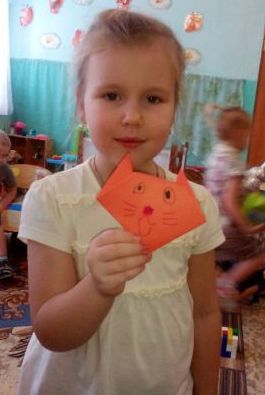 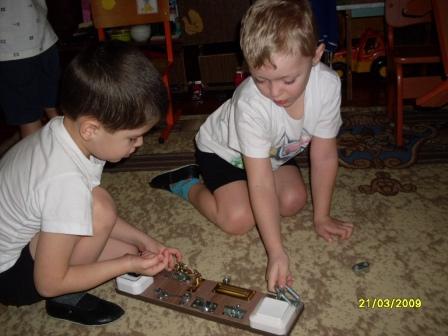 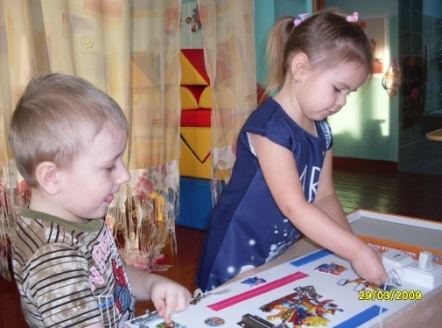 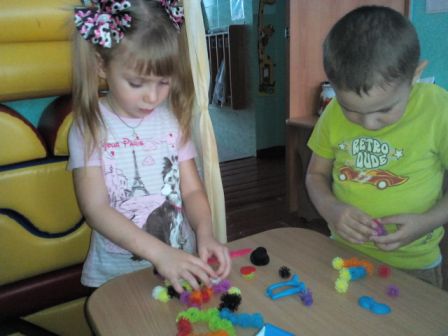 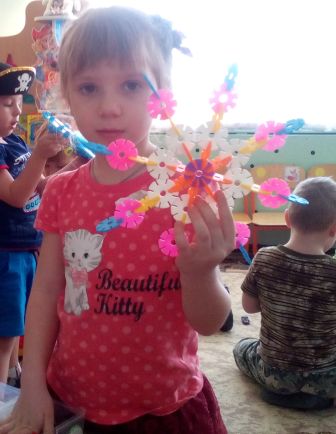 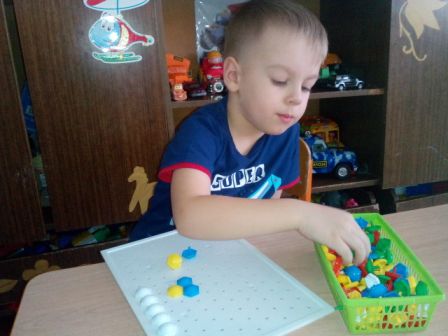 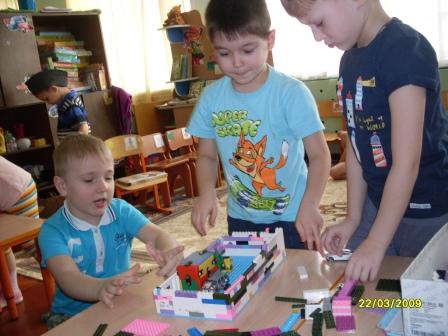 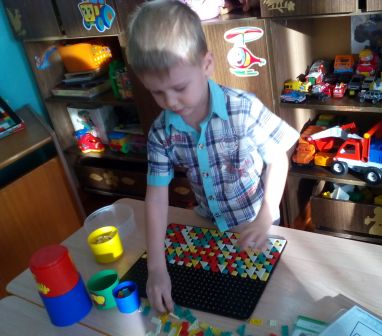 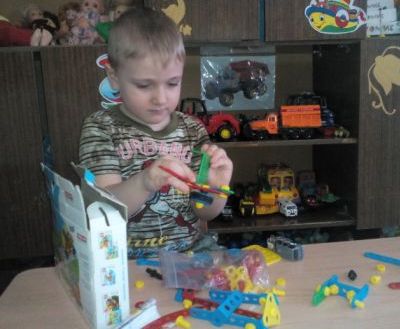 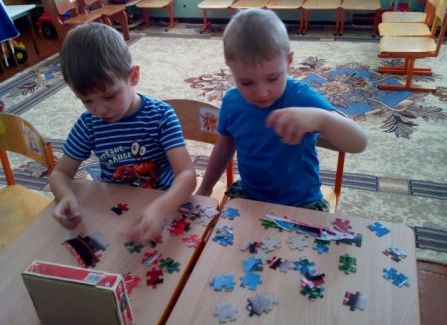 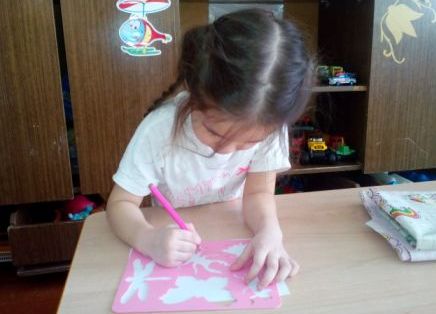 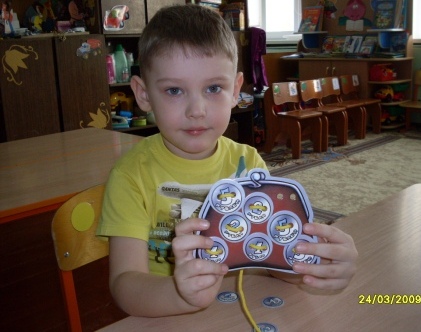 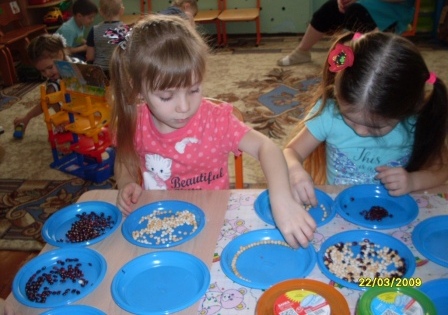 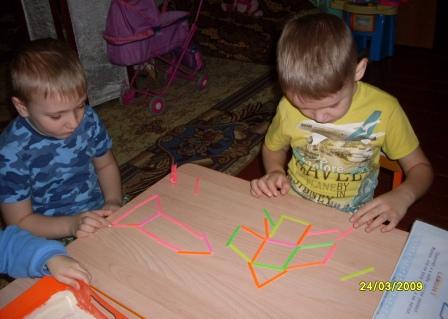 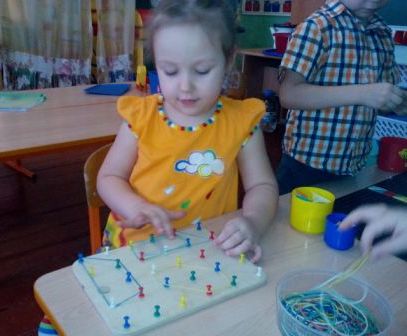 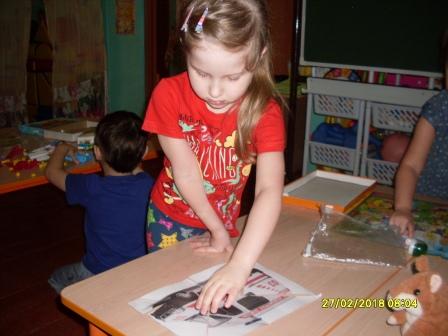 Речевое развитие
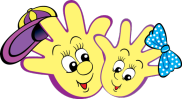 Заучивание потешек  для сопровождения  пальчиковых игр
Пальчиковые игры
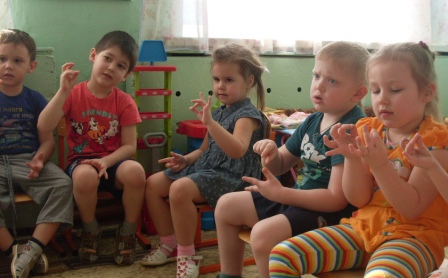 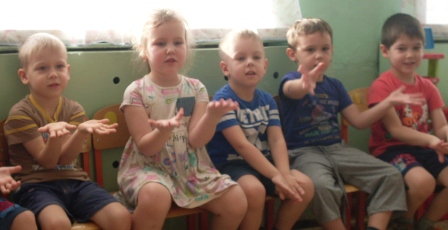 Социально – коммуникативное развитие
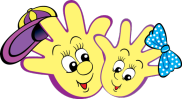 Беседа: «Осторожно – мелкие предметы!»
Коммуникативная игра: «Кто быстрее свернёт ленту (клубок)»
Трудовая деятельность: «Полечим книжку»
Коллективное творчество  (аппликация из салфеток) «Снеговик»
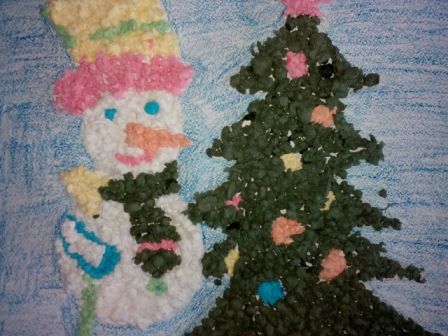 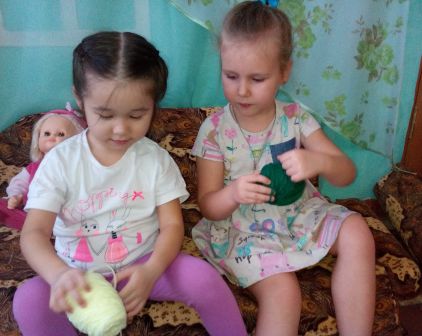 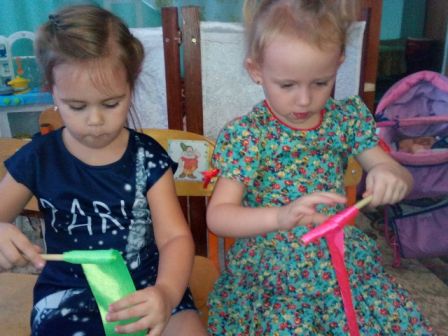 Художественно-эстетическое развитие
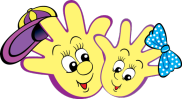 Нетрадиционное рисование солью «Зима»
Рисование на манке
Рисование пластилином «Светофор», «Весёлые матрёшки», «Зима глазами детей», «Сова и синица», «Цветочки – сердечки».
 Рисование каплями «Солнышко»
Раскрашивание картинок разной тематики
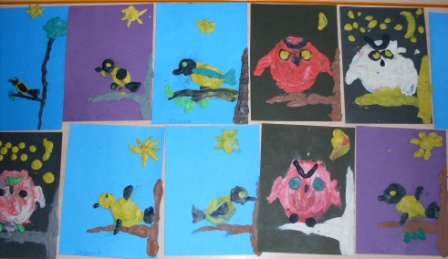 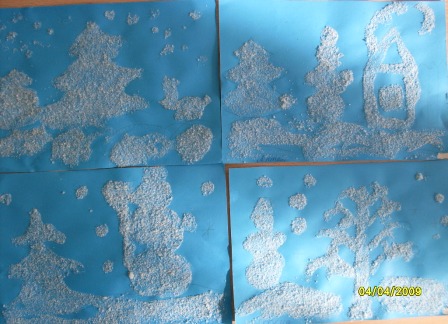 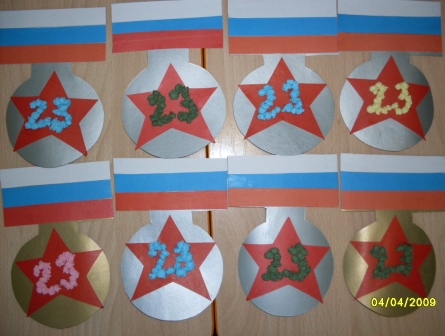 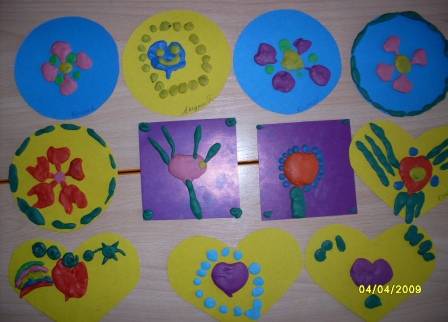 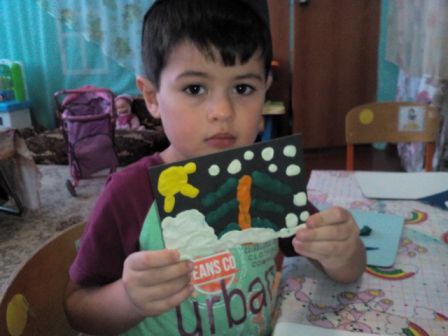 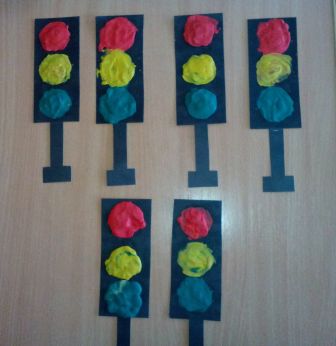 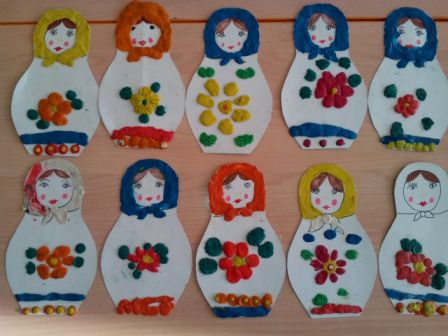 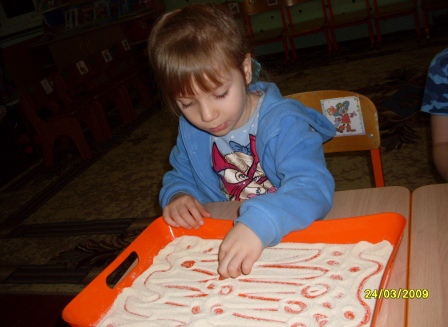 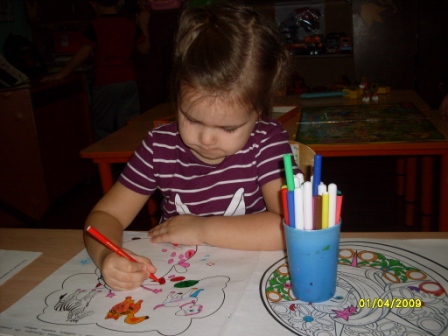 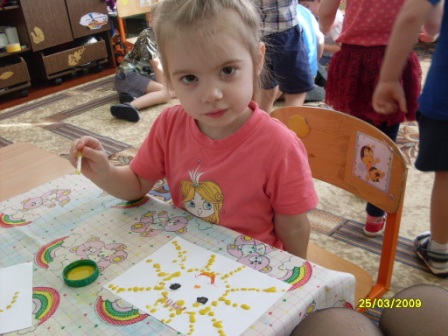 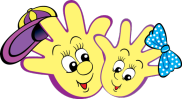 Физическое развитие
Самомассаж
Игры с пробками «Лыжи»
Закреплять умение детей пользоваться всеми видами застёжек
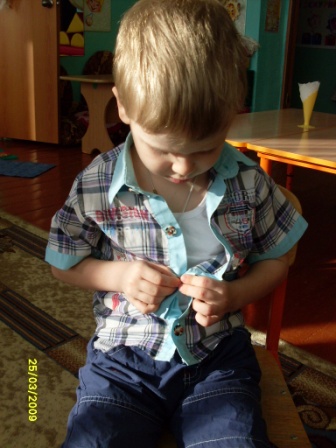 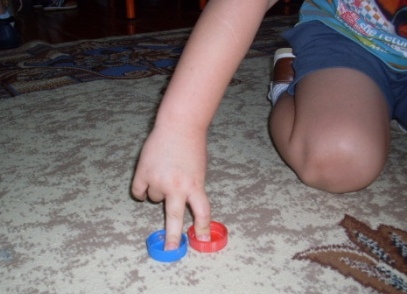 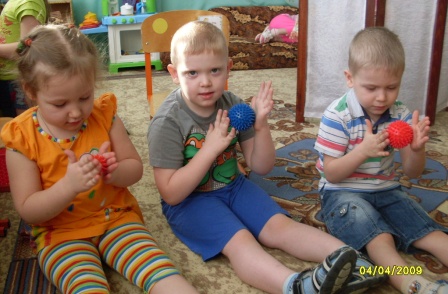 Творческий этап
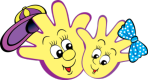 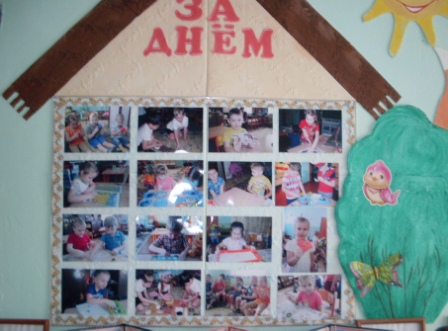 Оформление проекта в виде презентации
Оформление стенда для родителей и детей
НОД: «В гостях у русалочки Ариель»
Цель: совершенствование координации движений, мелкой 
моторики рук.
Задачи:
создать у детей интерес к играм и упражнениям с песком, превратив их в занимательную игру;
-Совершенствовать координацию речи с движением. 
- активизировать словарный запас детей
- развивать речь, память, мышление, воображение, фантазию детей через упражнения с песком (манкой).
- формирование эстетических чувств, художественно творческого мышления, наблюдательности и фантазии. 
- воспитывать умение сотрудничать с товарищами в процессе совместной деятельности.
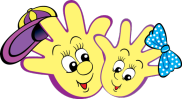 Результаты проекта «Ловкие пальчики»
Обогащение предметно-развивающей среды для развития мелкой моторики;
 Формируется и тренируется координация пальцев и кистей рук;
Формируется умения воплощать свои идеи в художественный образ;
Развивается мелкая моторика пальцев рук у детей посредством дидактических, пальчиковых игр, игровых упражнений;
Развивается зрительное и слуховое восприятие, память;
Расширился словарный запас, формируется грамматический строй речи;
 Дети стали более аккуратно и добросовестно относится к работе, уважительно  относится к своему и чужому труду; 
Родители получили информацию по теме;
Результативное участие во всероссийском конкурсе «Зимние вечера» (Дипломы 1 степени).
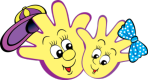 Спасибо за внимание!